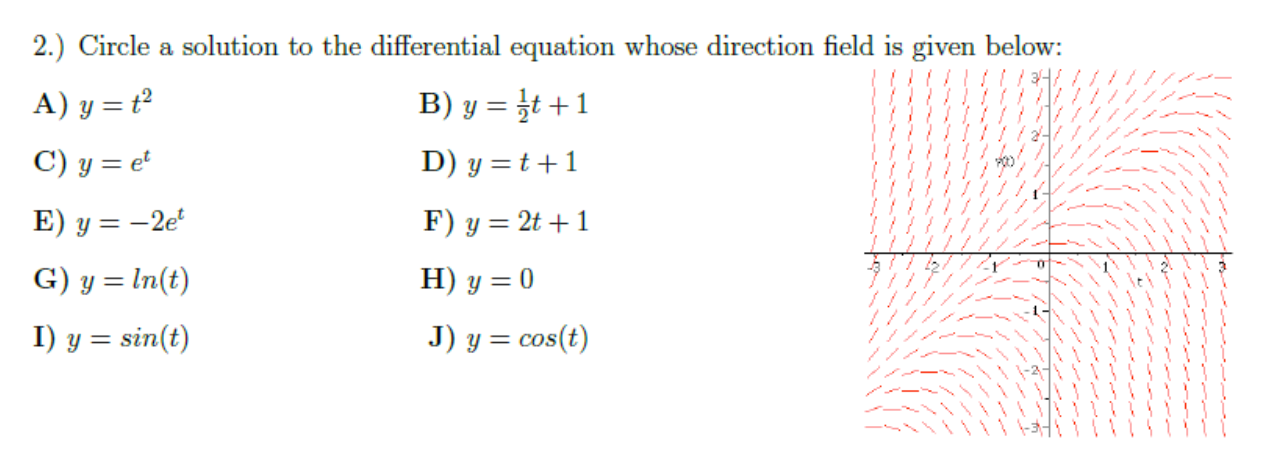 HW 3:  

Problems 4 and 5:  Consider drawing slope field first by hand, but then use a slope field generator for a more accurate analysis.

For example:   https://www.geogebra.org/m/Pd4Hn4BR


Problem 10:  Use calculator at the end when plugging in numbers.
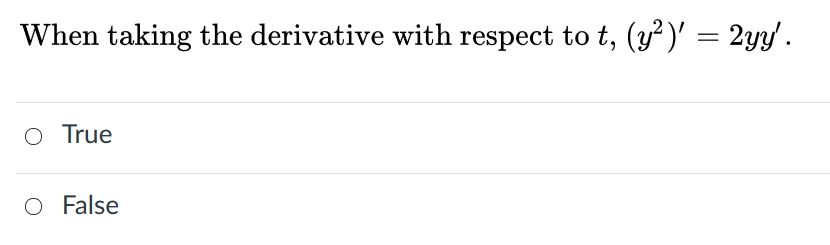 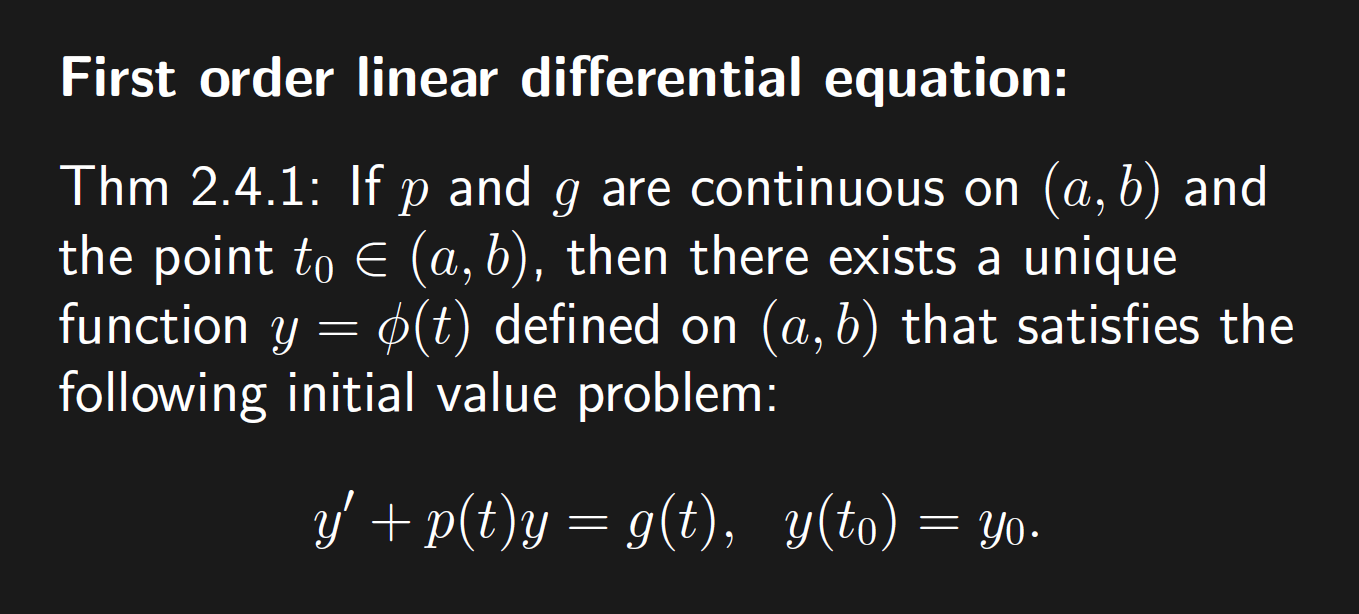 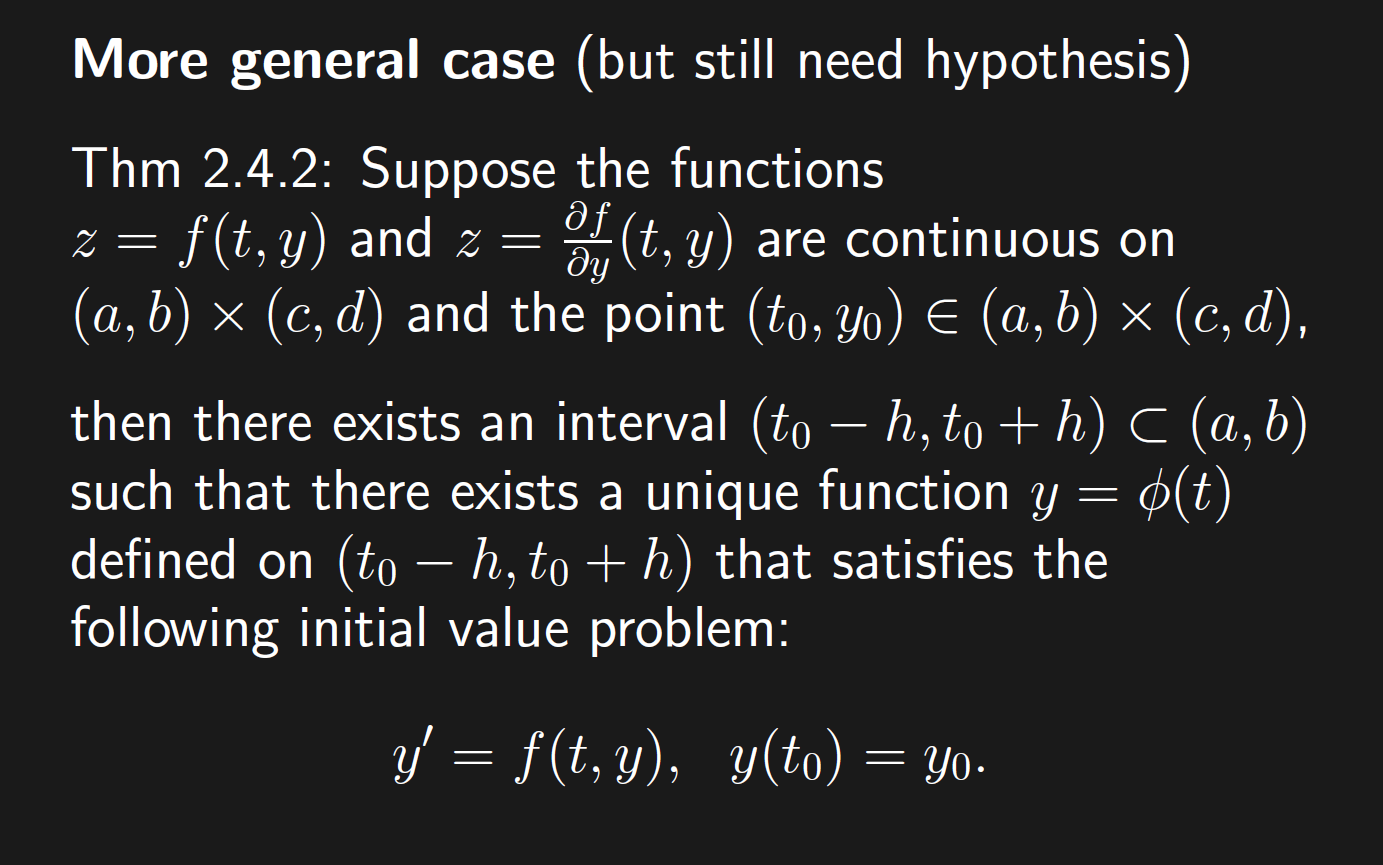 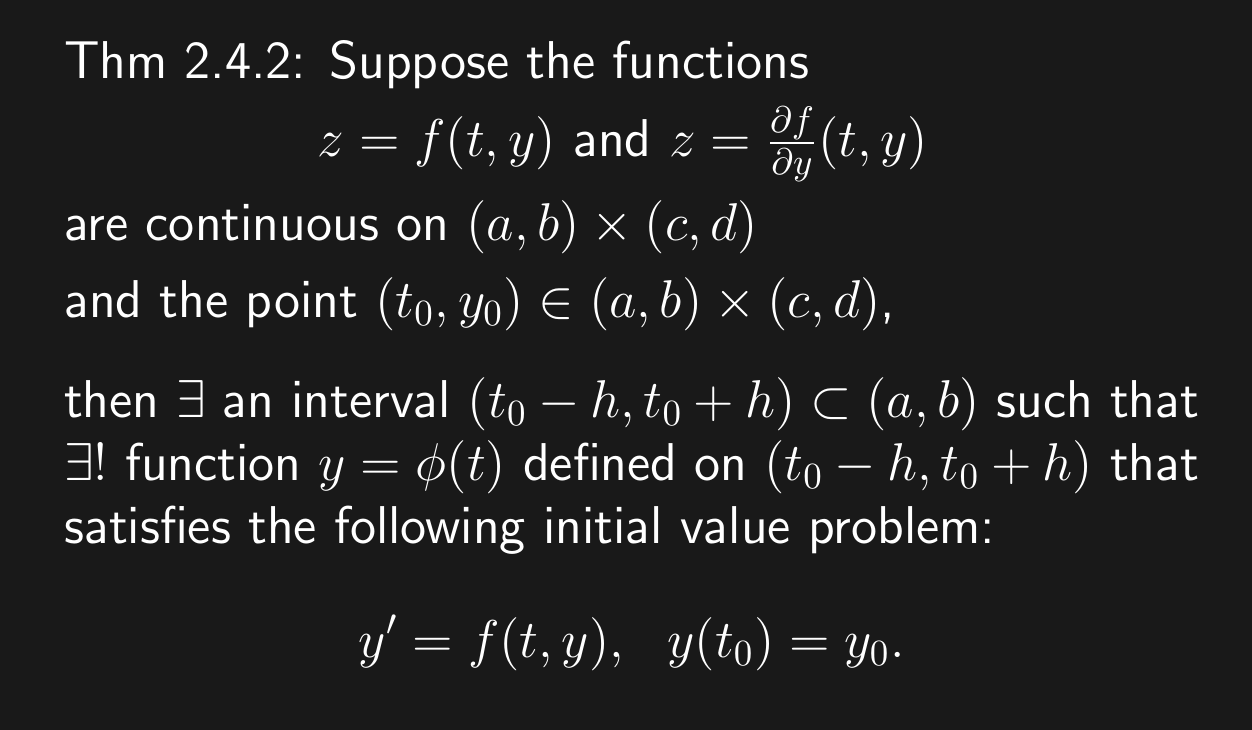 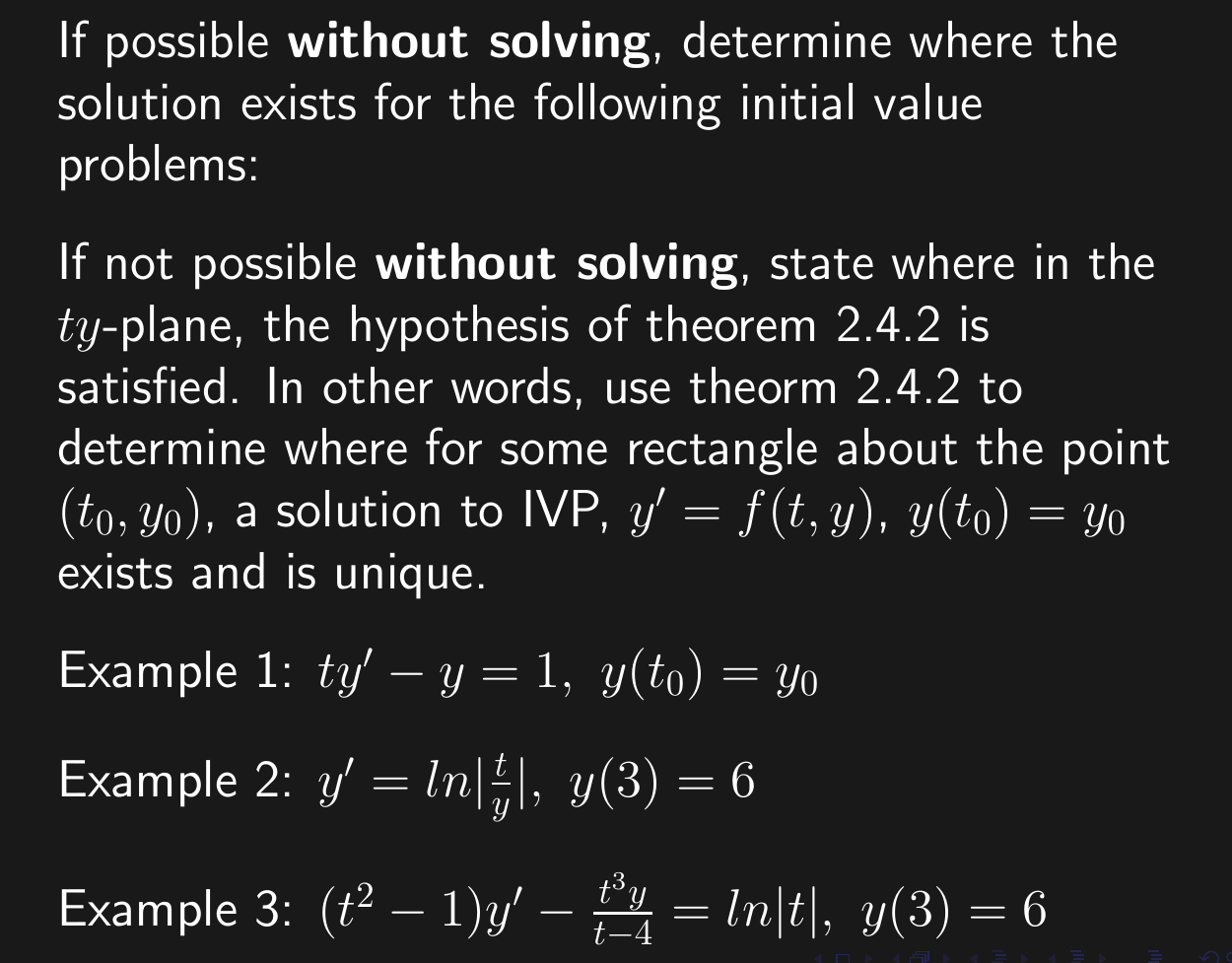 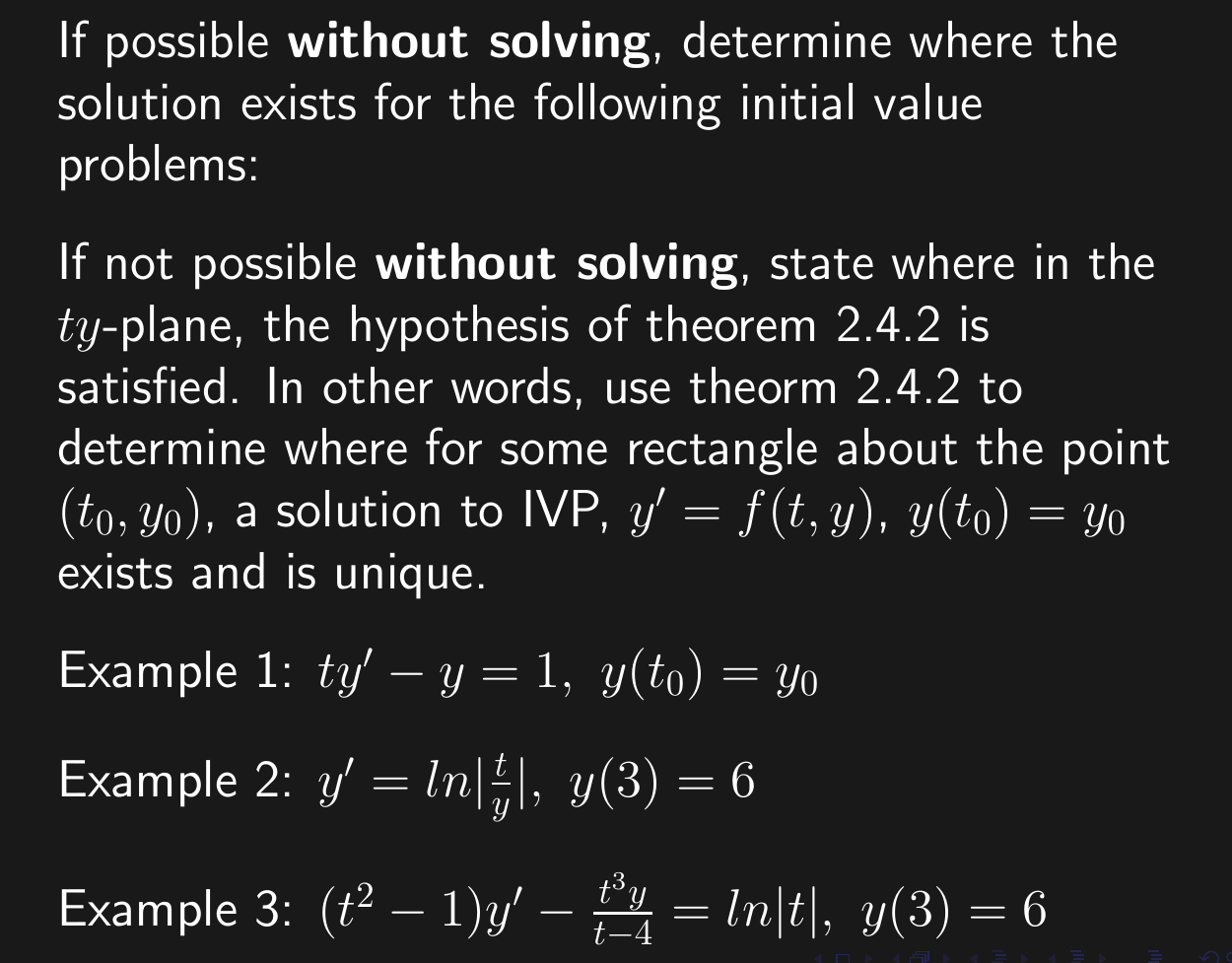 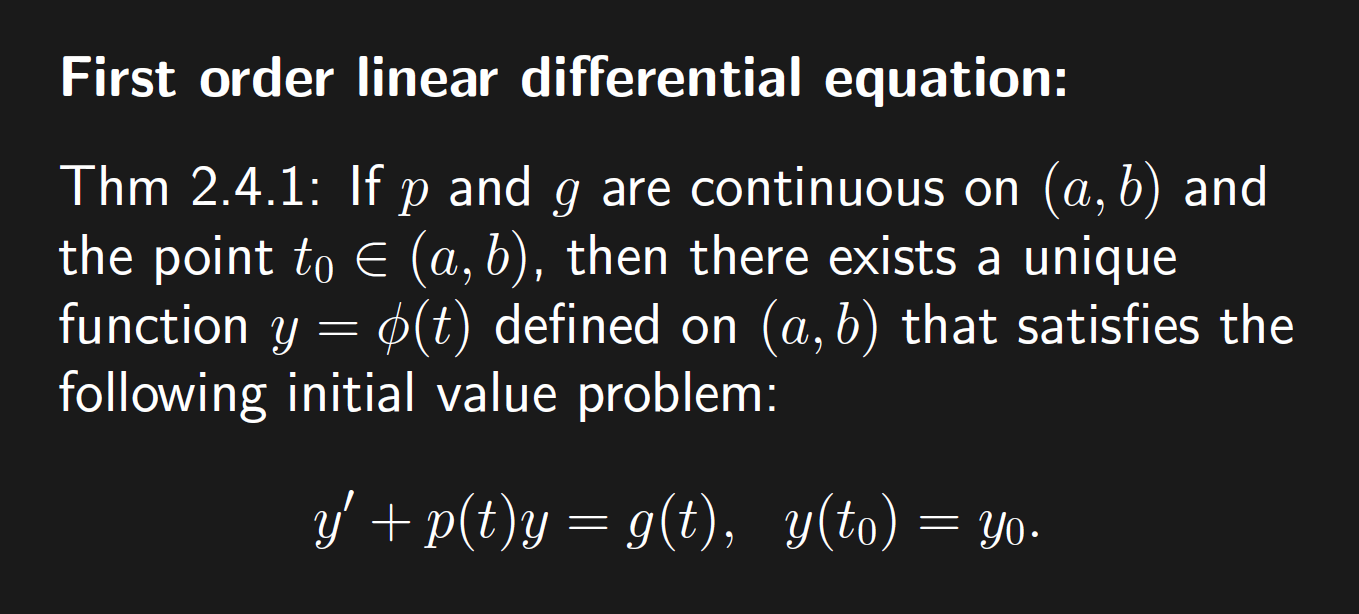 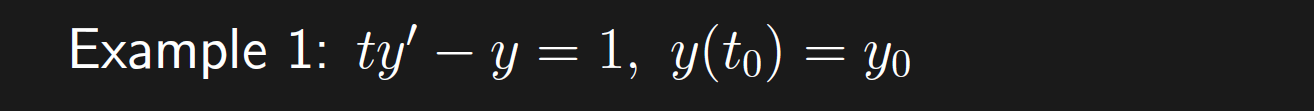 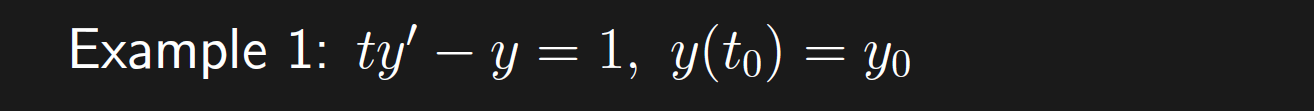 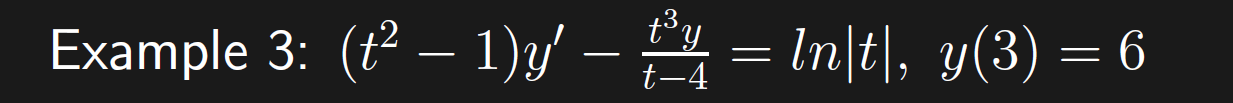 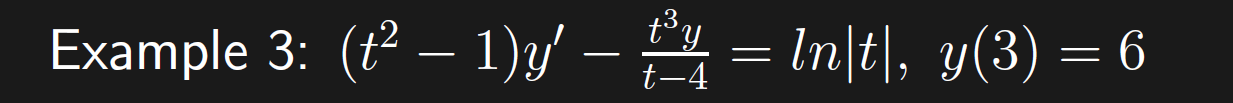 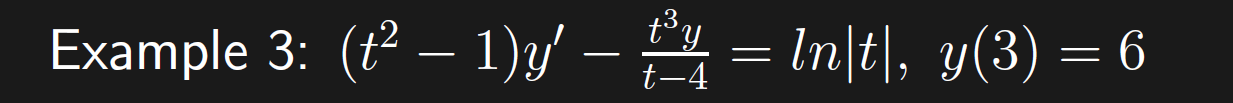 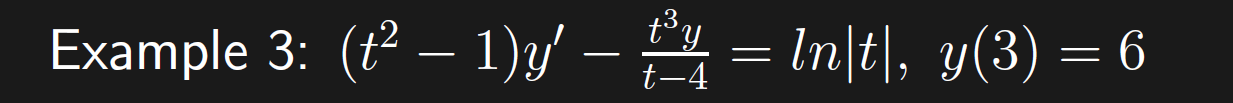 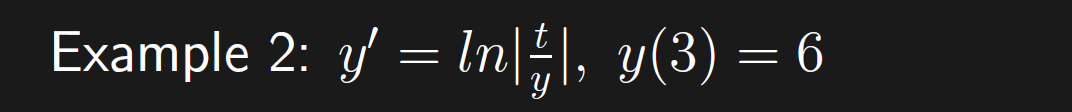 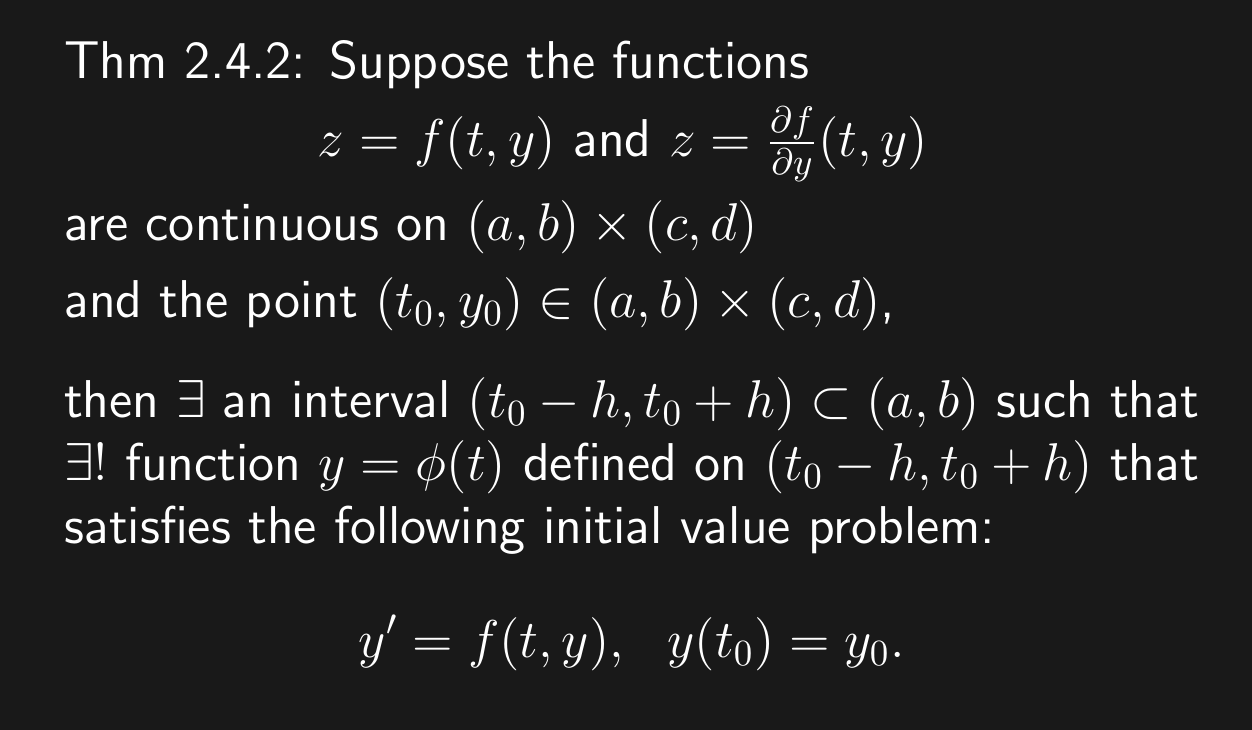 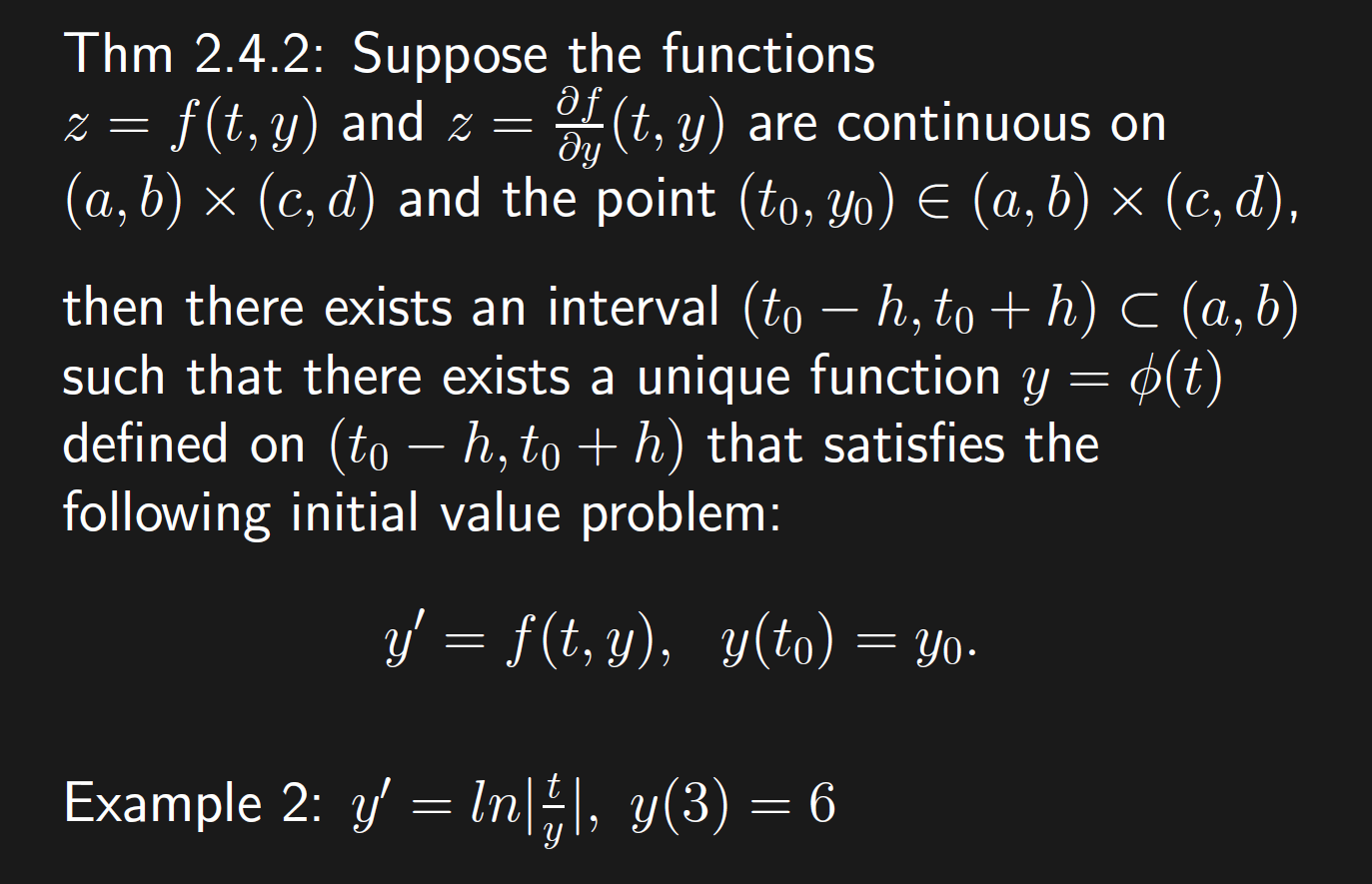 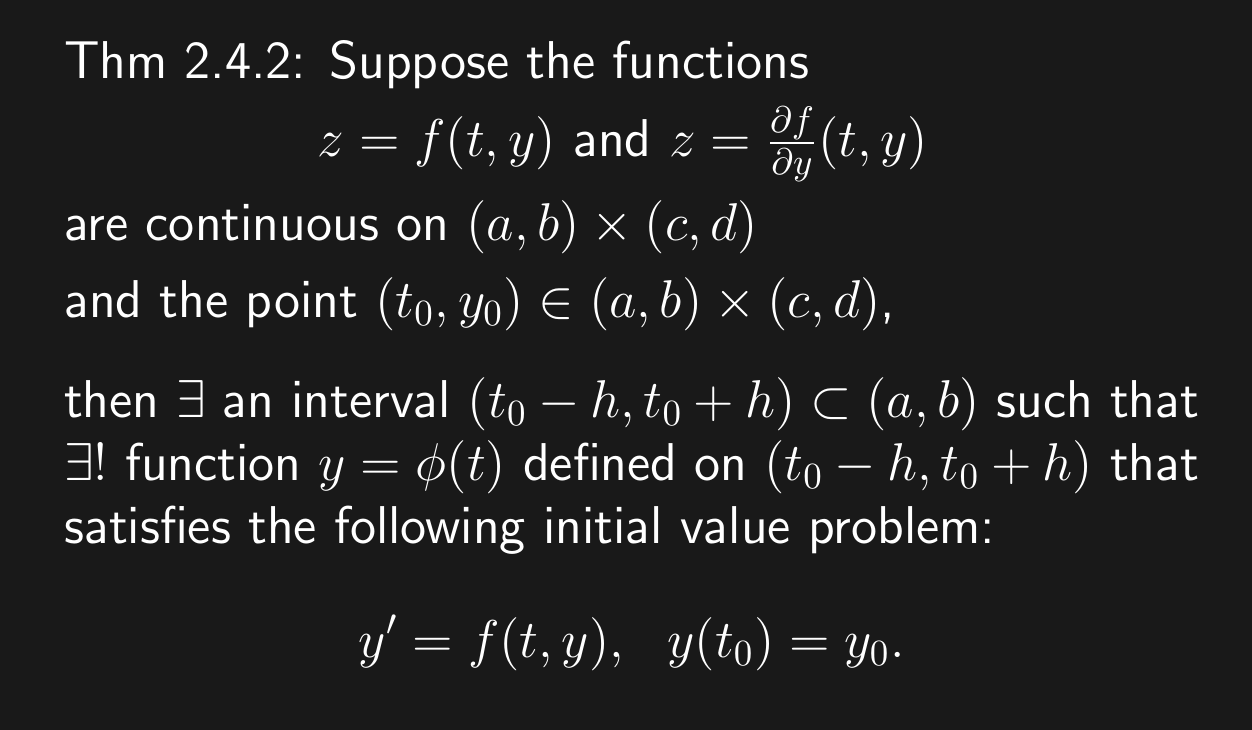 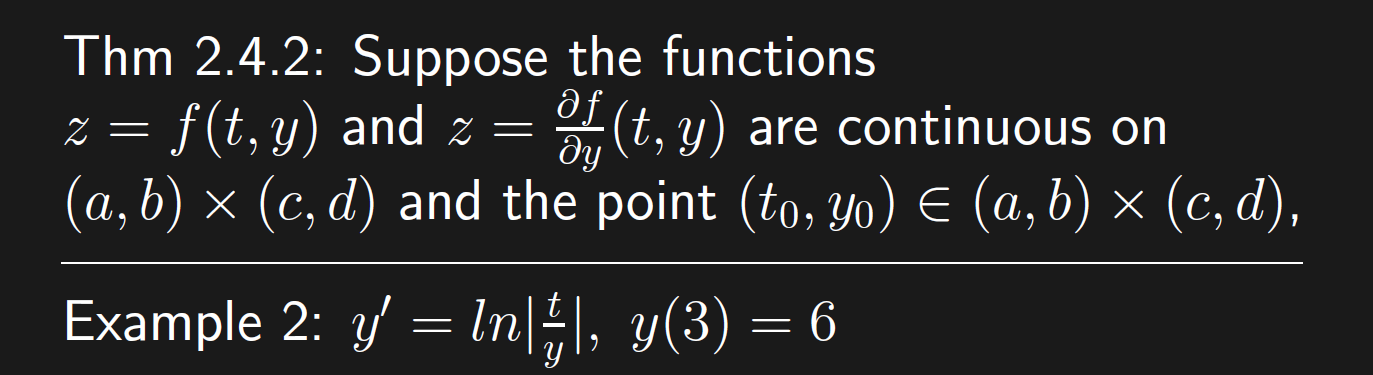 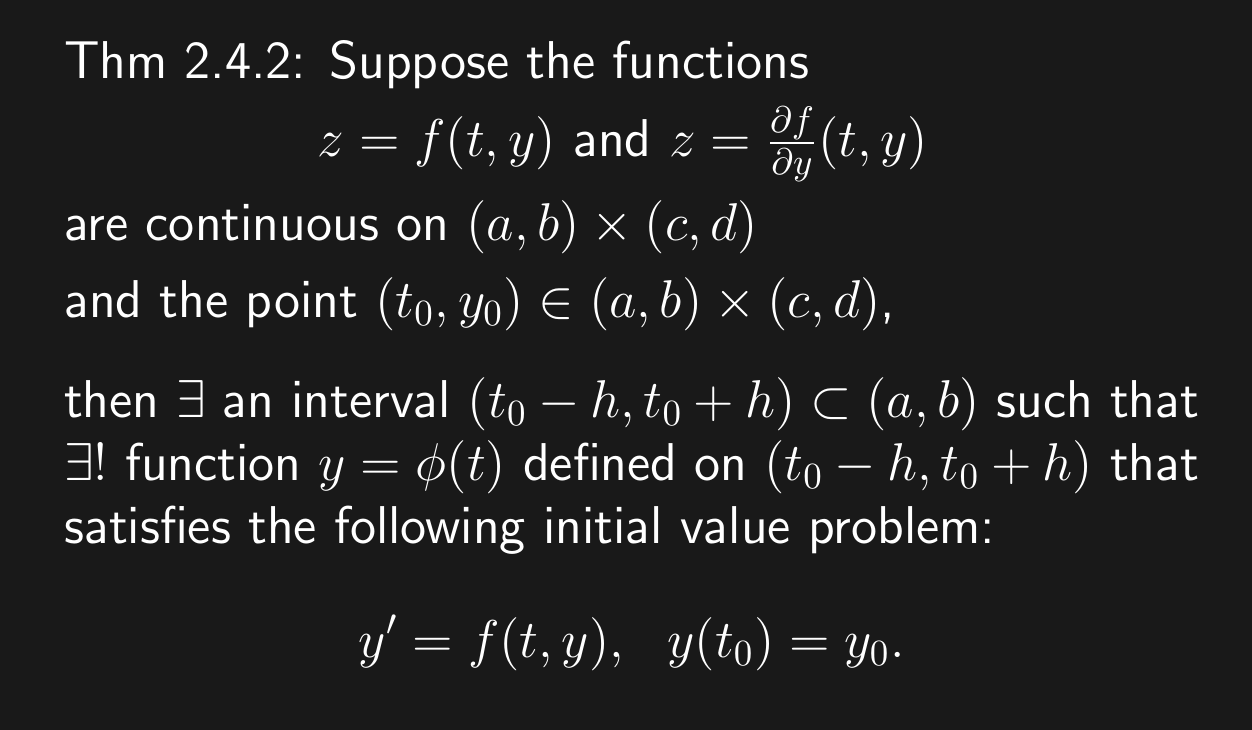 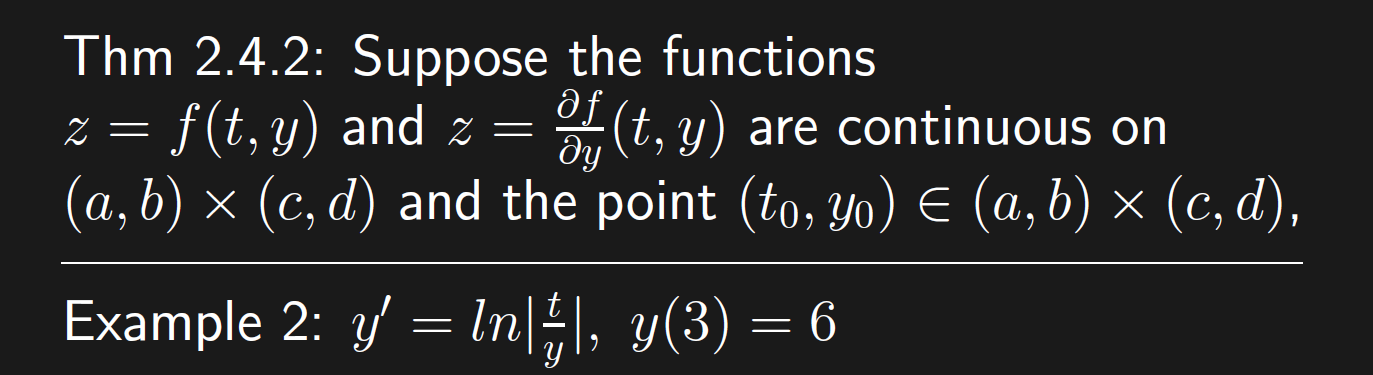 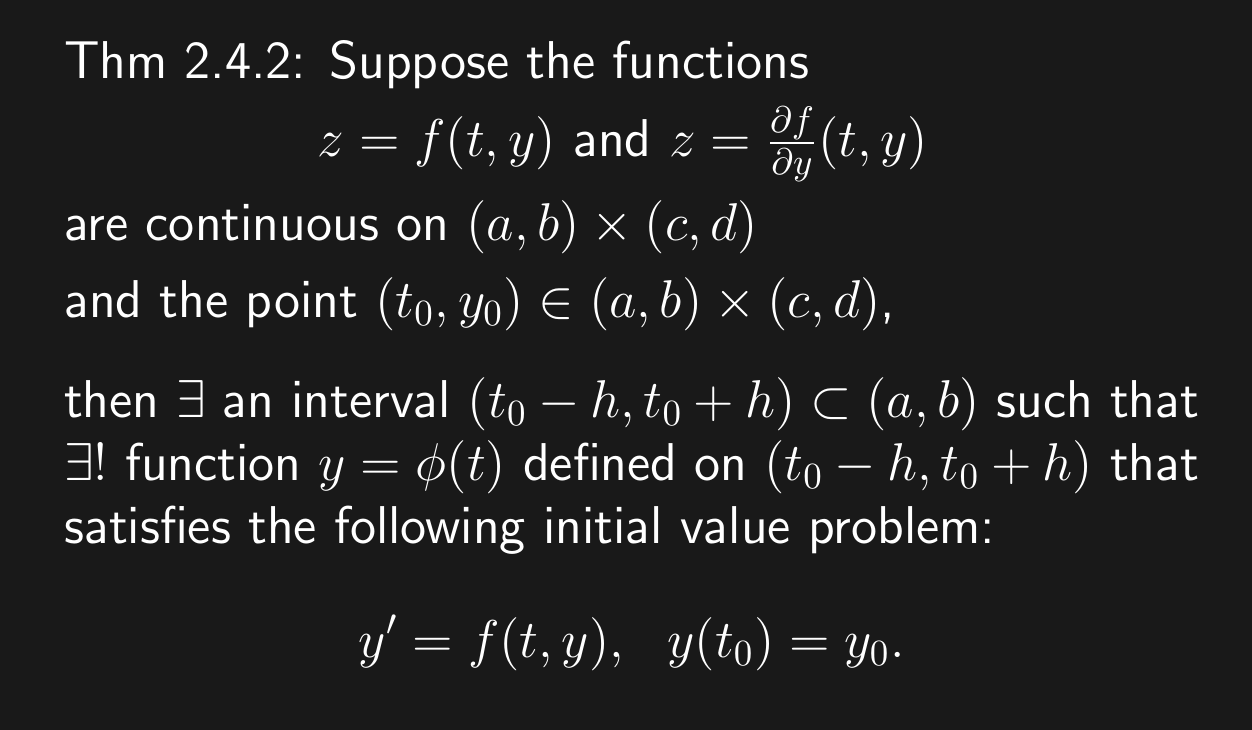 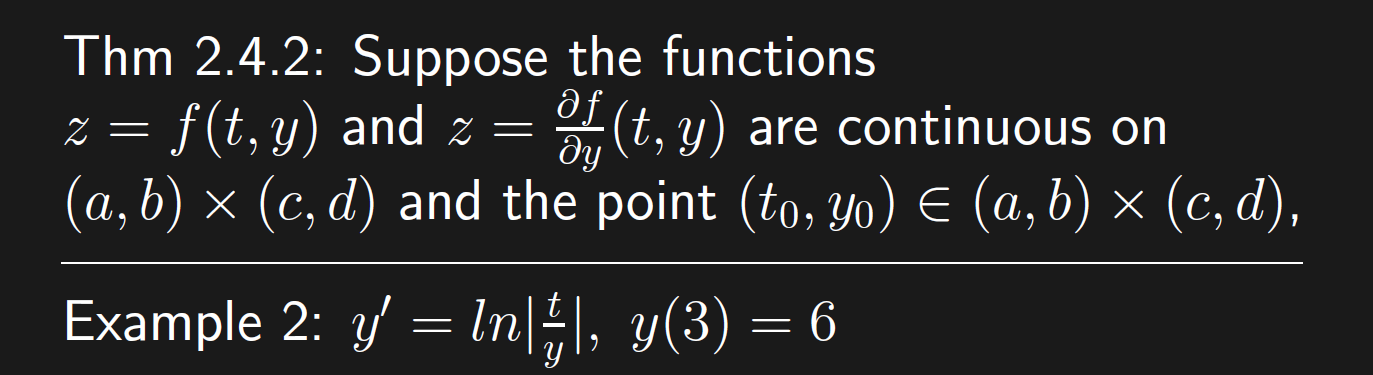 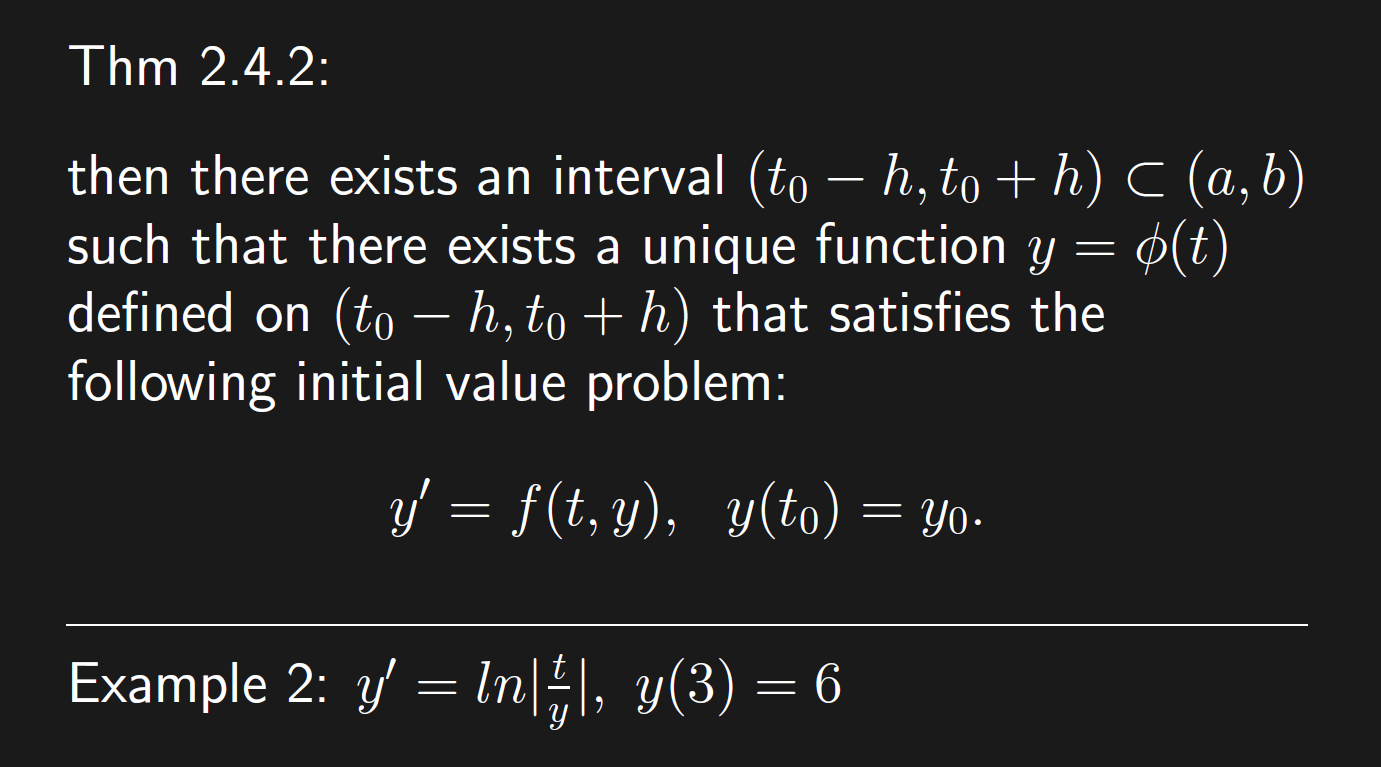 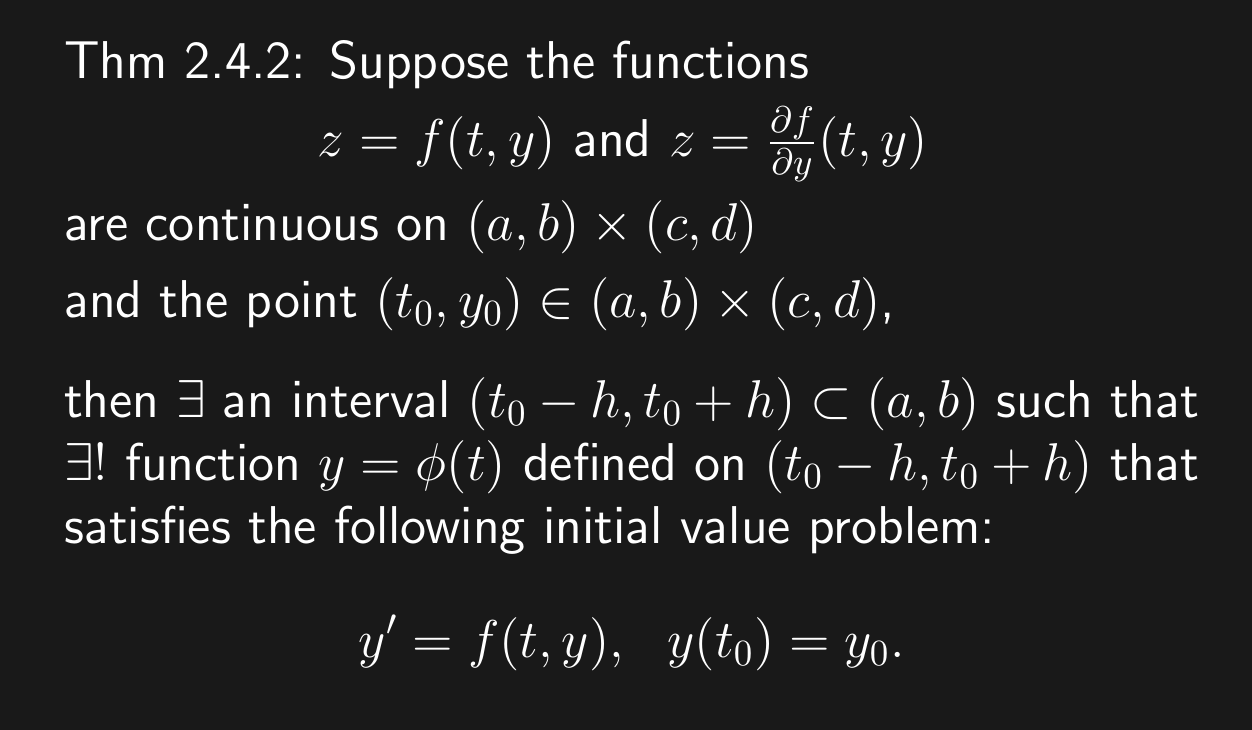 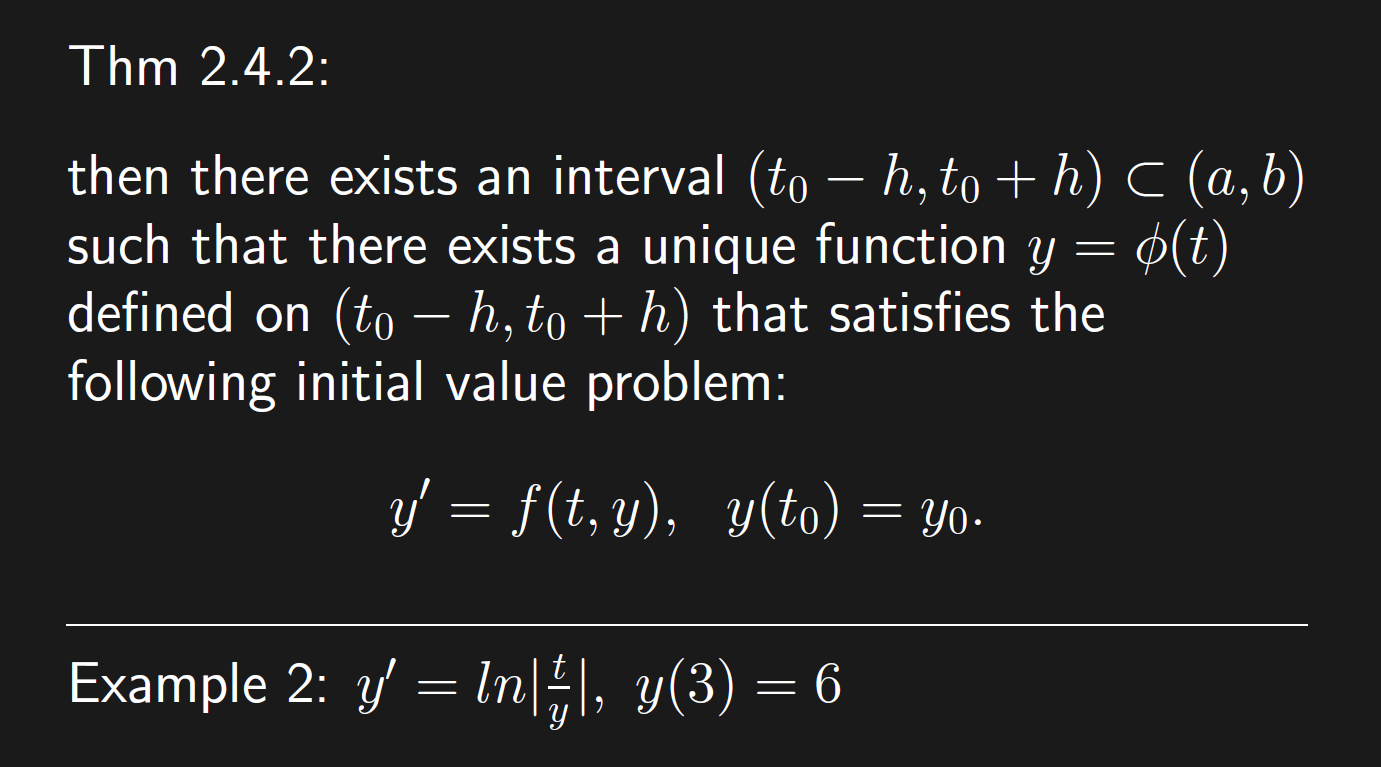 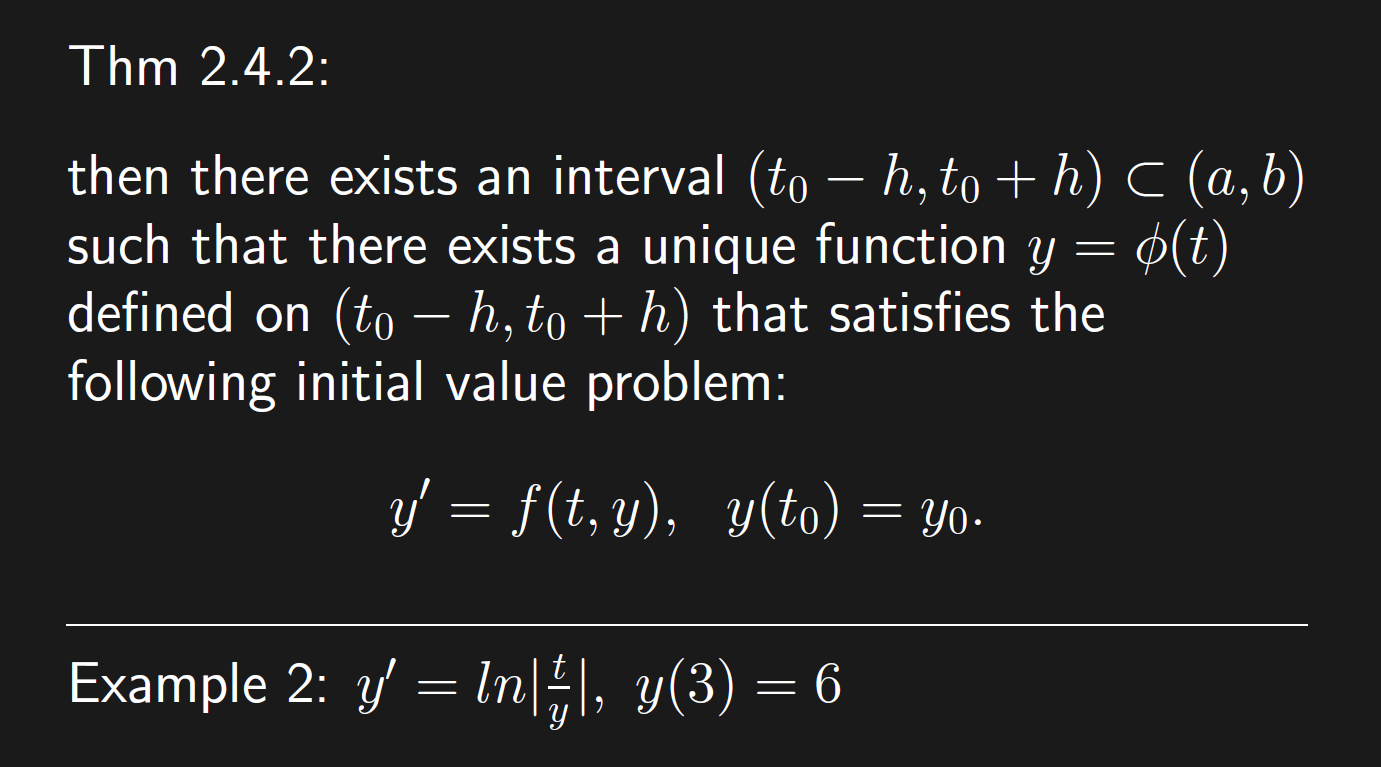 Section 2.7 Euler’s method: Using tangent lines to
approximate a 
function.
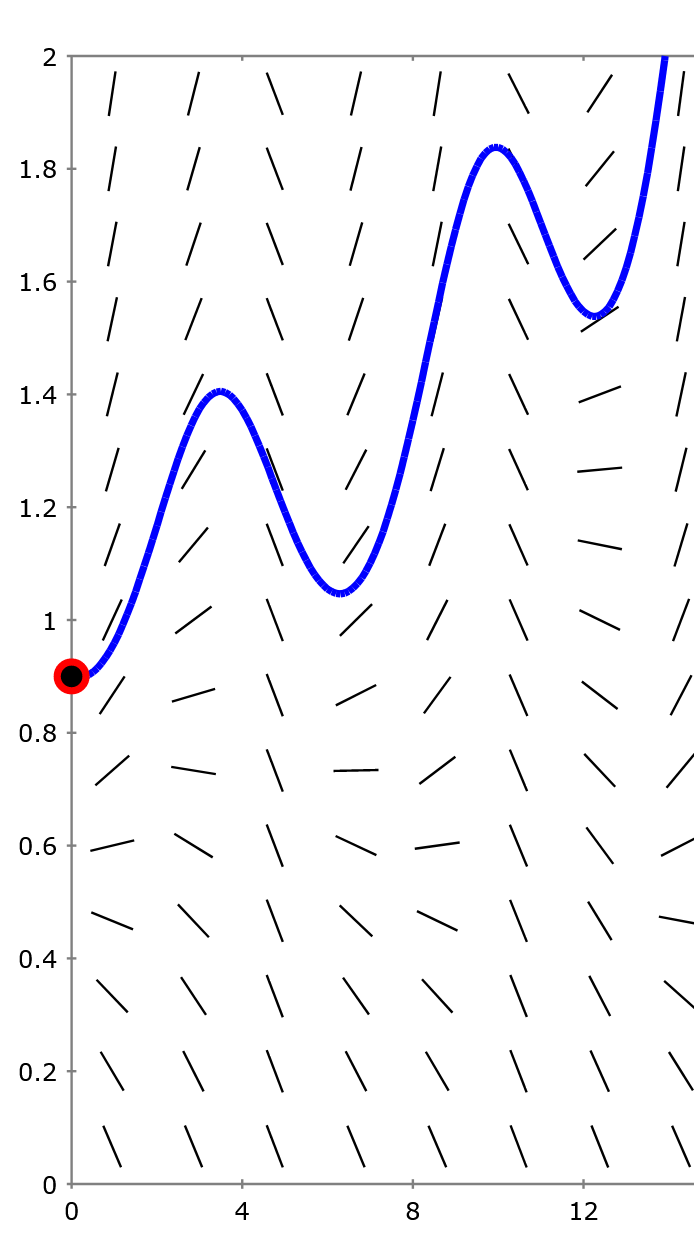 http://slopefield.nathangrigg.net
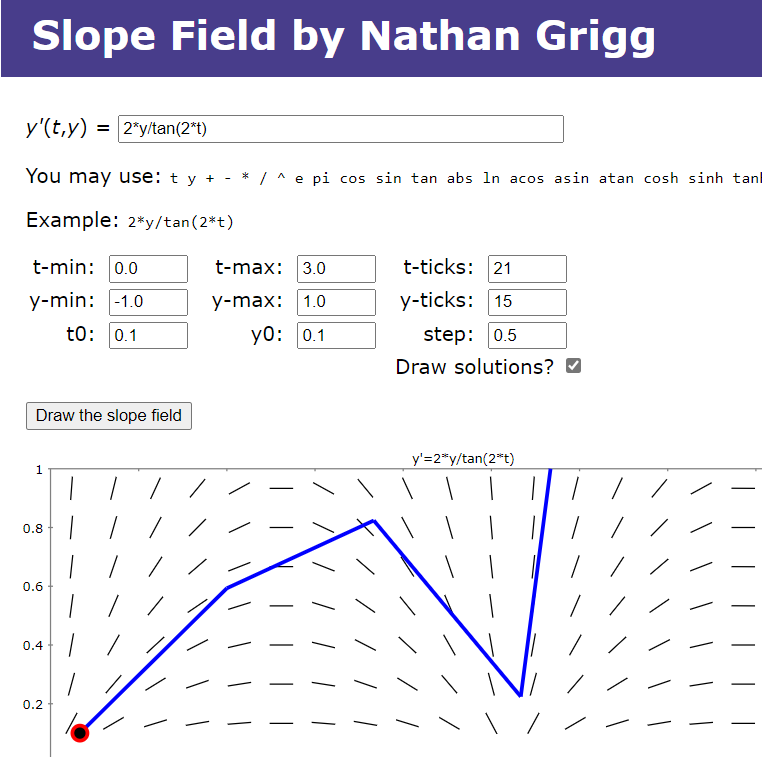 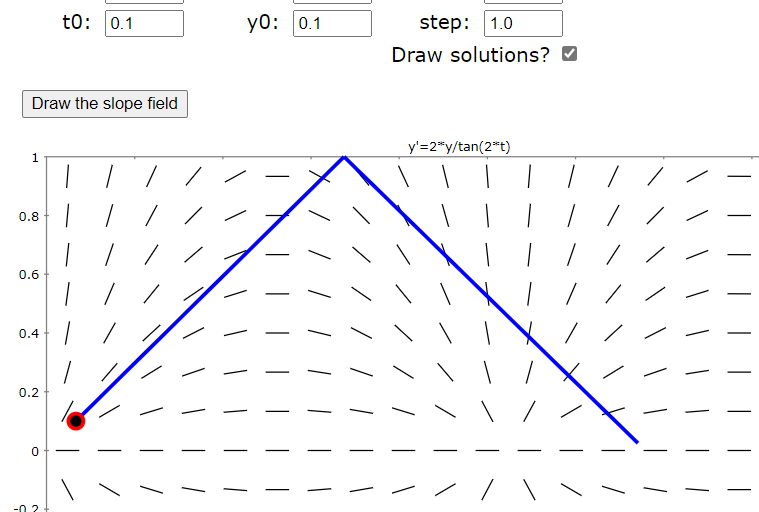 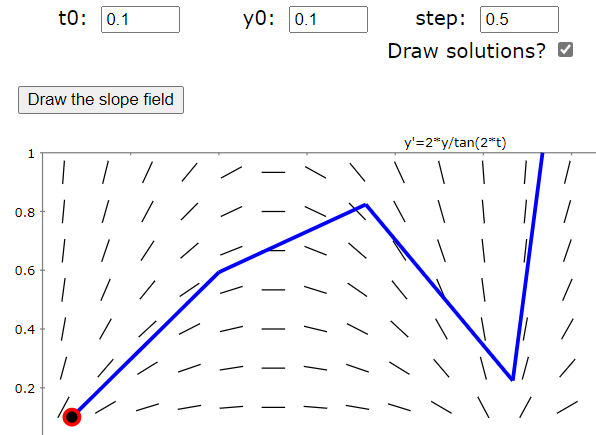 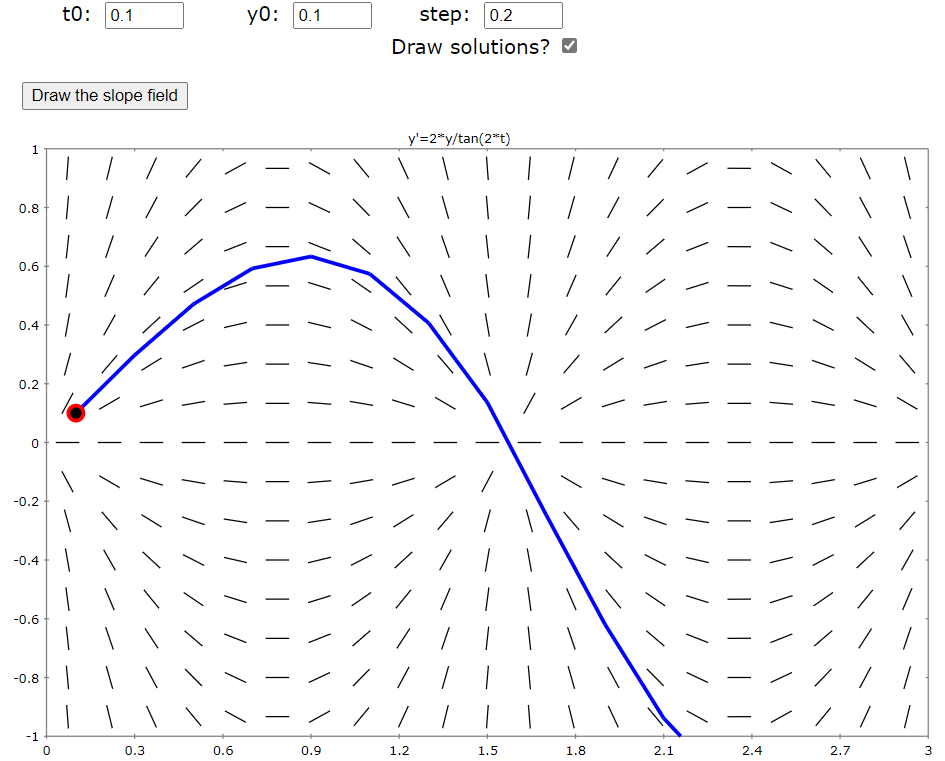 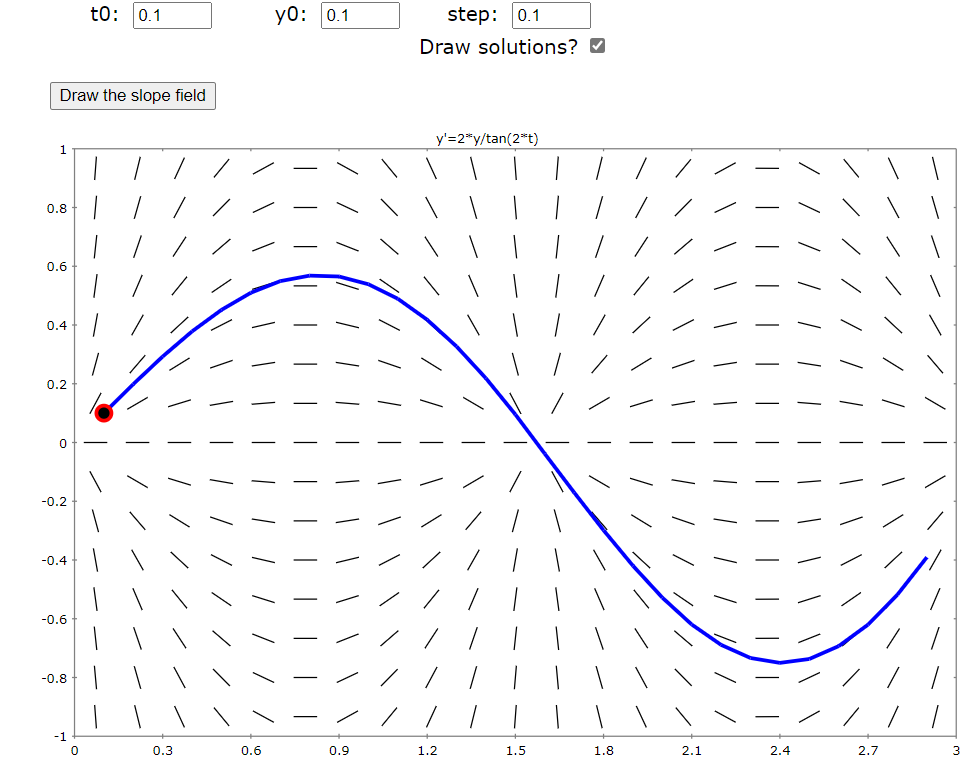 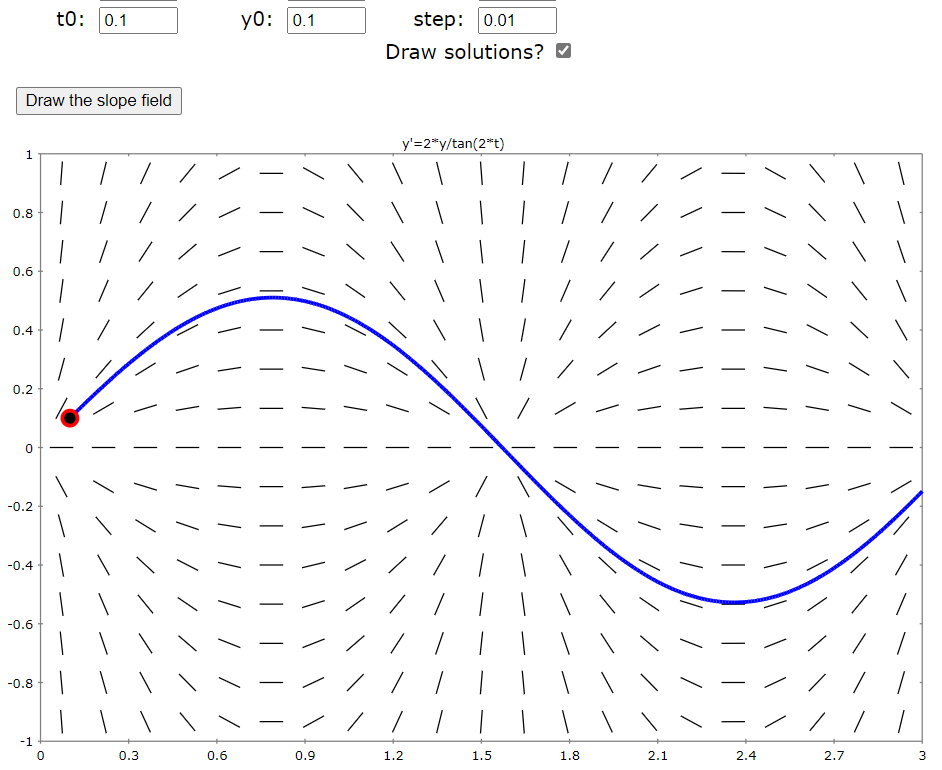 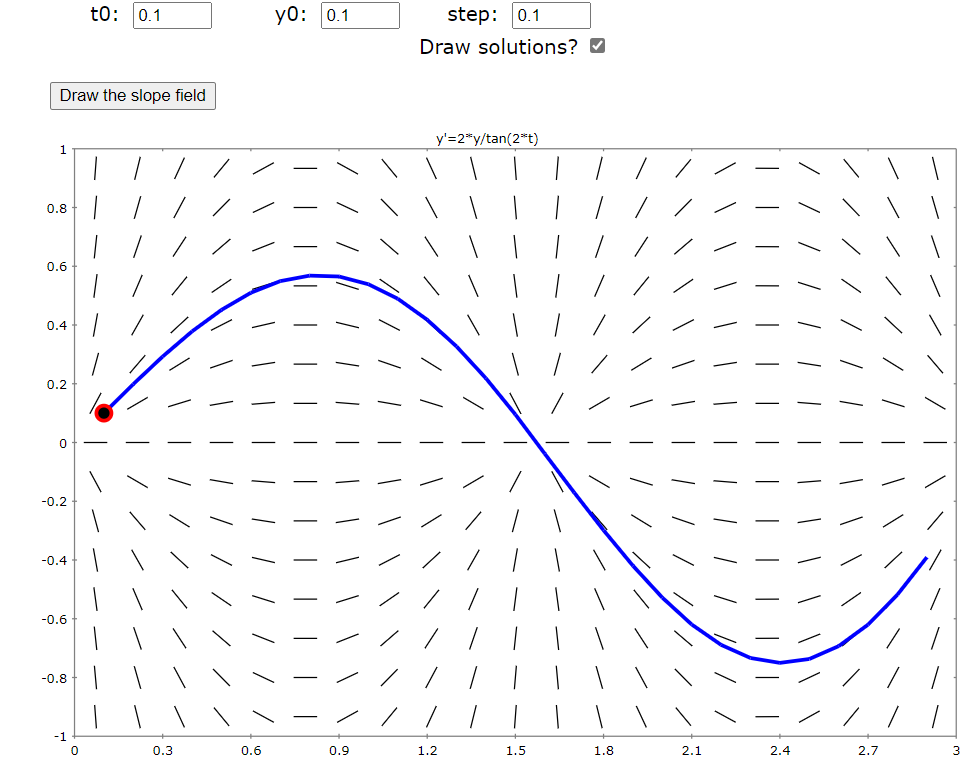 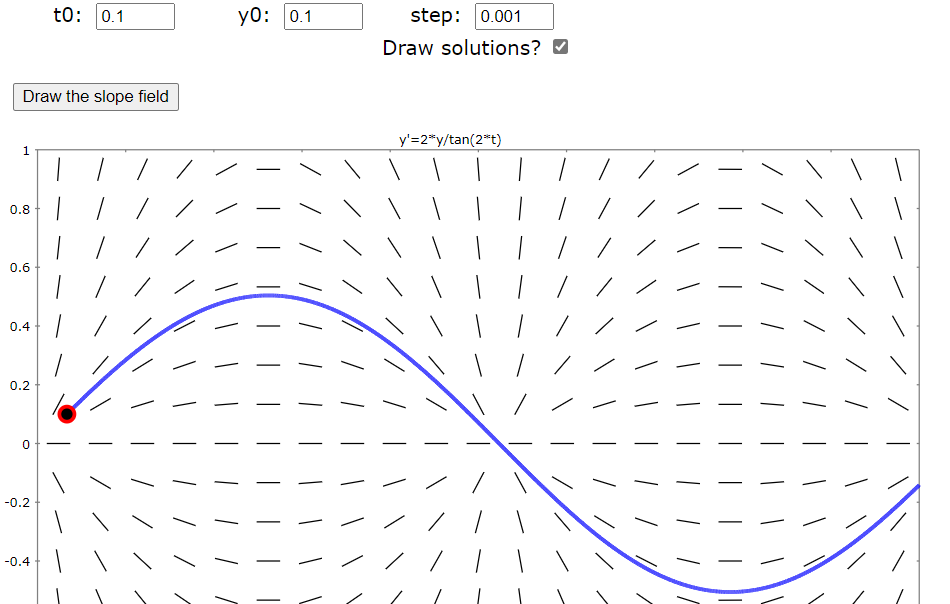 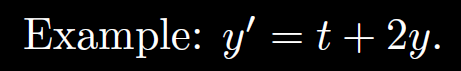 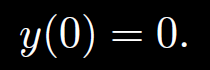 Estimate y(0.3) using h = Step size  = Dt = 0.1
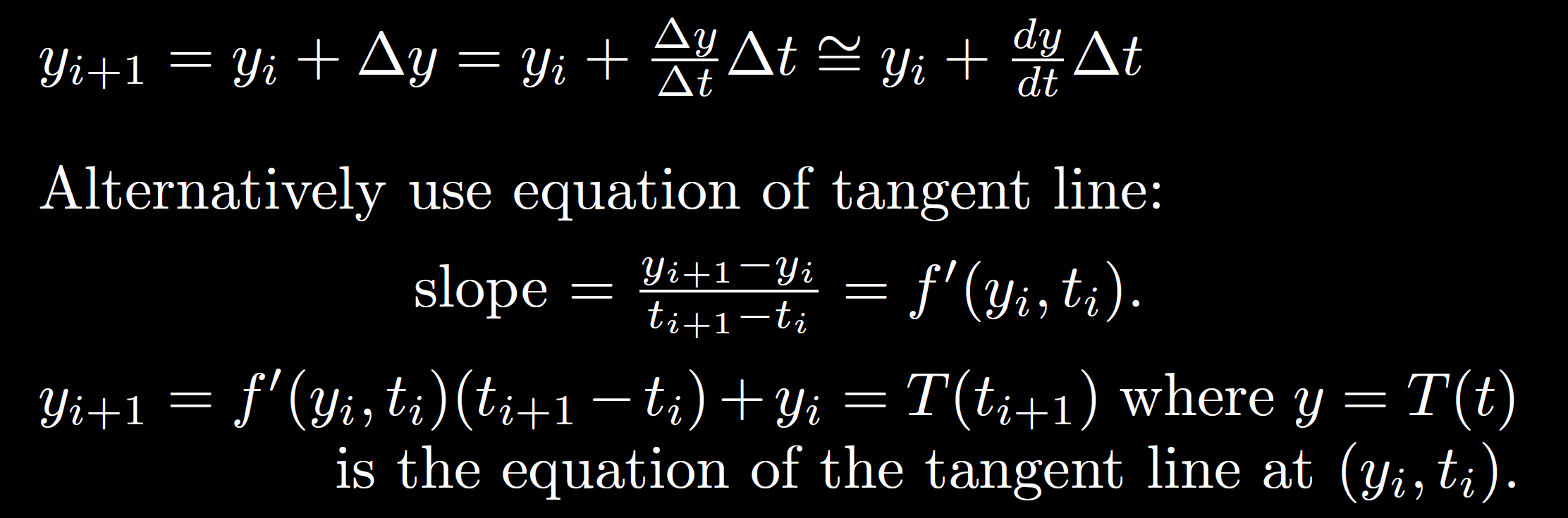